Beschluss § 38 FamFG
Rechtsmittelbelehrung/Rechtsbehelfsbelehrung § 39 FamFG
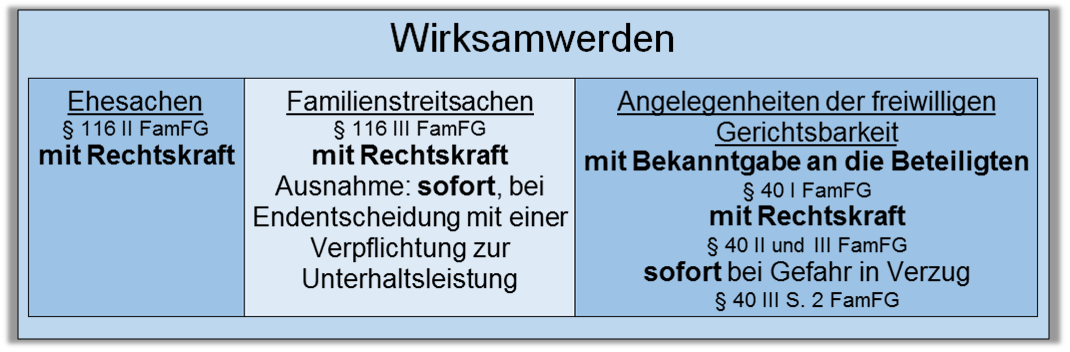